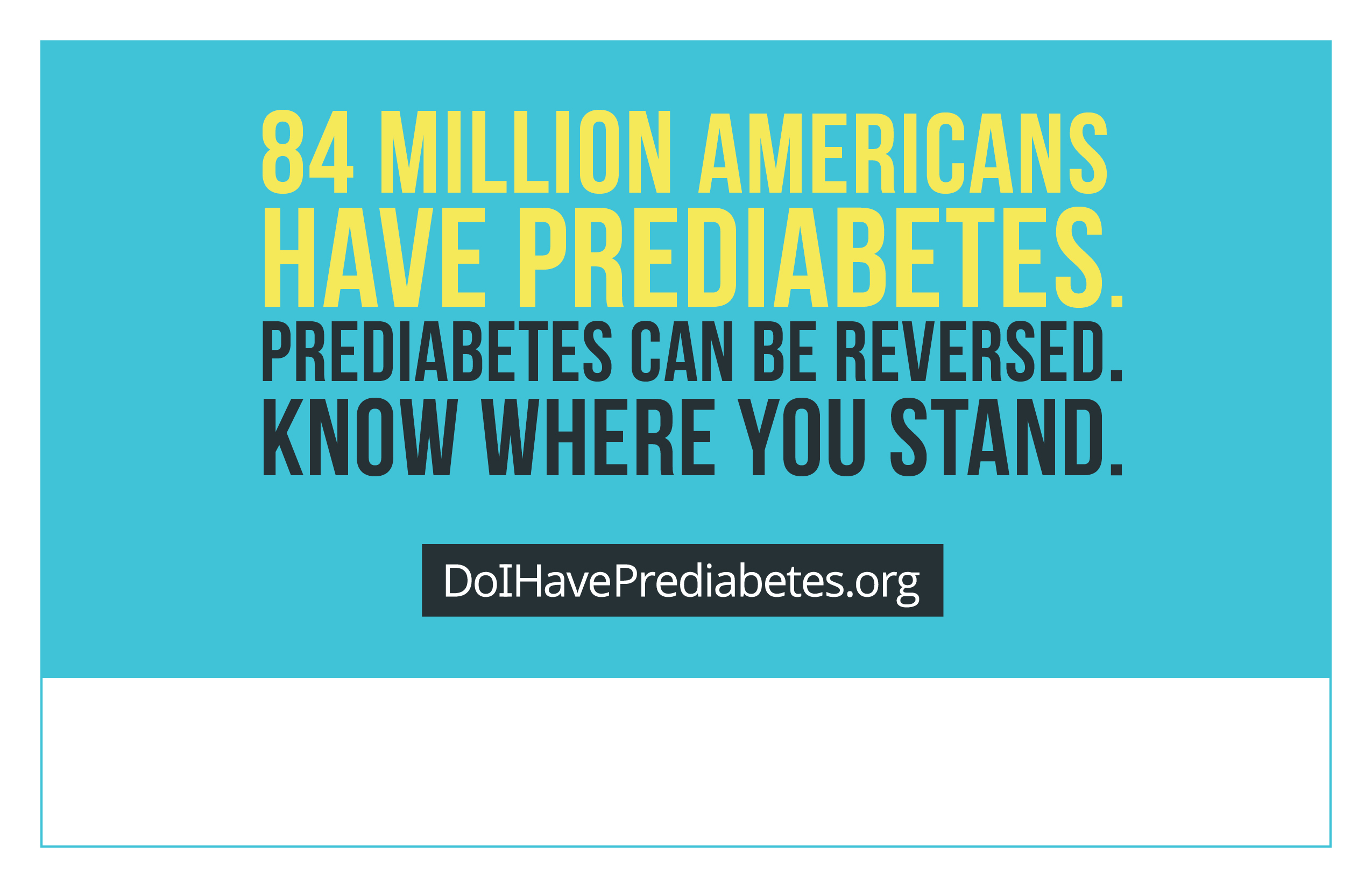 LOCAL TEXT GOES HERE. WITH UP TO 2 TO 3 LINES OF COPY. WE RECOMMEND KEEPING THE TEXT UPPERCASE AND CENTERED TO MIMICK THE CREATIVE.
LOCAL LOGO HERE
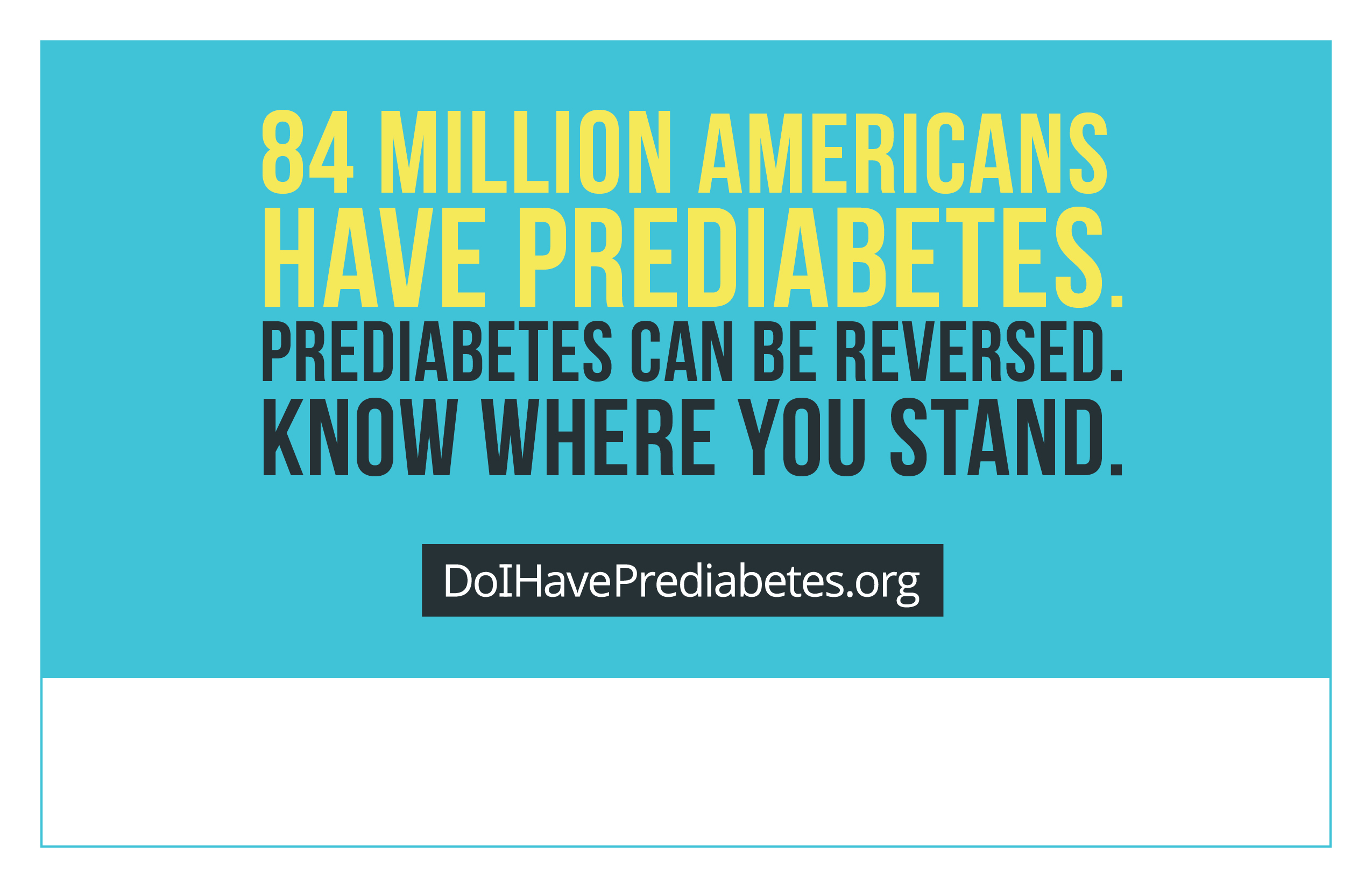 LOCAL TEXT GOES HERE. WITH UP TO 2 TO 3 LINES OF COPY. WE RECOMMEND KEEPING THE TEXT UPPERCASE AND CENTERED TO MIMICK THE CREATIVE.
LOCAL LOGO HERE